Update on Common Core State Standards
August 22, 2012
Sandra Alberti, Ed.D.
Student Achievement Partners, Inc.
Agenda for the day
Background on the Common Core State Standards Initiative
English Language Arts and Literacy Standards
Major Shifts
Rationale
Implications for teacher preparation
Mathematics Standards
Major Shifts
Rationale
Implications for teacher preparation
Overview of Consortia Assessments and Other Implications
2
Rationale for the CCSS
Declining US competitiveness with other developed countries

High rates of college remediation 
NAEP performance that is largely flat over the past 40 years in 8th grade
Slight improvement at the 4th grade level
Slight decline at the high school level
Principles of the CCSS
Fewer     -     Clearer     -     Higher

Aligned to requirements for college and career readiness
Based on evidence
Honest about time
Where we are in CT and around the nation?
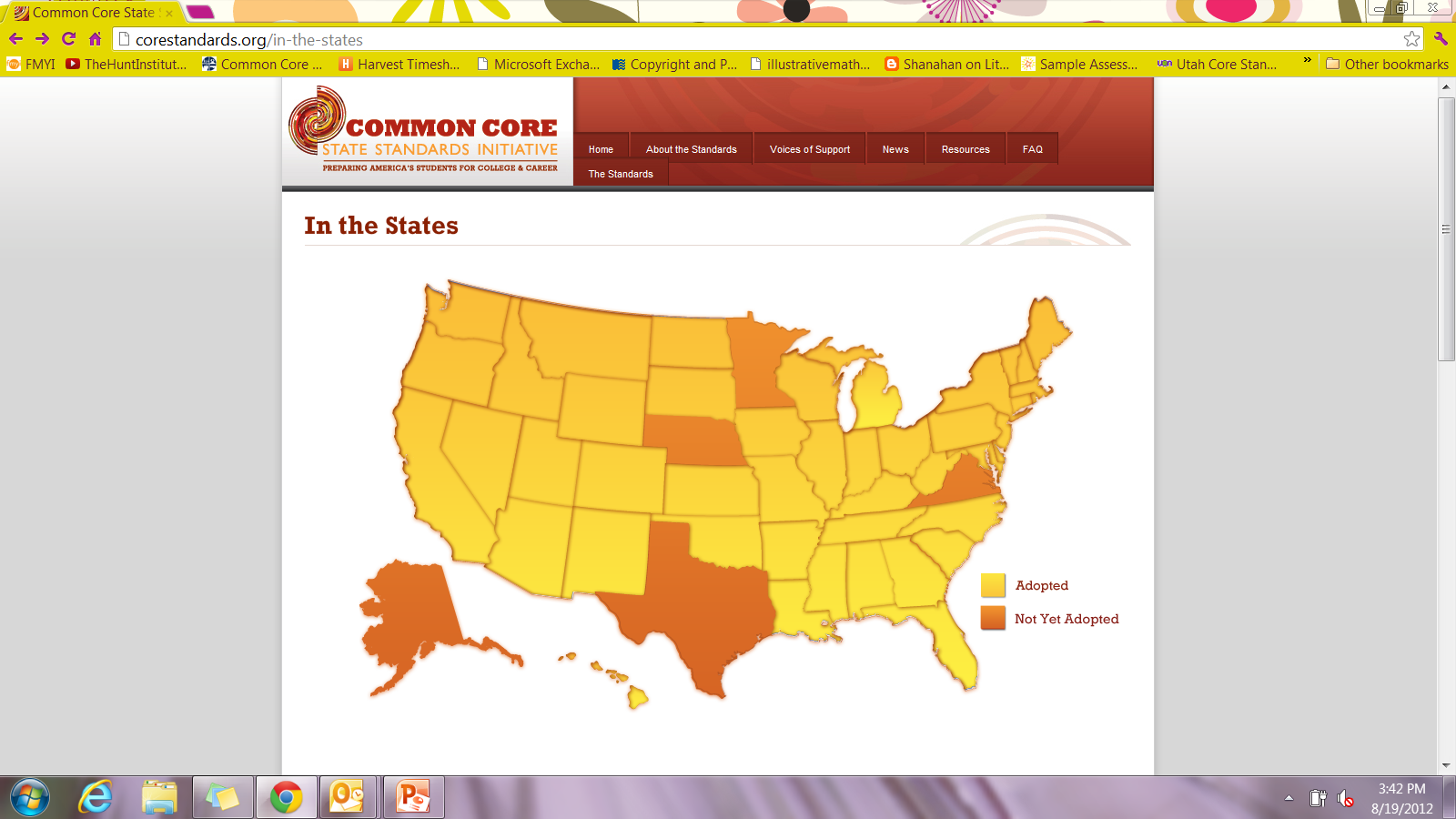 5
ELA/Literacy:  3 shiftsThe What
Building knowledge through content-rich nonfiction
The Why:  Shift OneBuilding knowledge through content-rich nonfiction
Much of our knowledge base comes from informational text
Informational text makes up vast majority of required reading in college/workplace (80%)
Informational text harder for students to comprehend than narrative text
Yet students are asked to read very little of it in elementary (7 - 15%) and middle school
CCSS moves percentages to 
50:50 at elementary level 
75:25 at secondary level (includes ELA, science, social studies)
ELA/Literacy:  3 shiftsThe What
Building knowledge through content-rich nonfiction 
Reading, writing, and speaking grounded in evidence from text, both literary and informational
The Why:  Shift Two Reading, writing & speaking grounded in evidence, both literary and informational
Most college and workplace writing is evidence-based and expository in nature (not narrative)
Ability to cite evidence differentiates student performance on NAEP
Standards in writing ask students to respond to evidence-based writing prompts (inform/argue)
Standards in speaking and listening require students to prepare for and refer to evidence on ideas under discussion
Standards in reading require students to respond to text-dependent questions with evidence-based claims
ELA/Literacy:  3 shiftsThe What
Building knowledge through content-rich nonfiction 
Reading, writing, and speaking grounded in evidence from text, both literary and informational
Regular practice with complex text and its academic language
The Why:  Shift Three Regular Practice with Complex Text and its Academic Language
Gap between complexity of college and high school texts is huge
What students can read, in terms of complexity is greatest predictor of success in college (ACT study) 
Too many students reading at too low a level (<50% of graduates can read sufficiently complex texts)
Standards include a staircase of increasing text complexity from elementary through high school
Standards also focus on building vocabulary that is shared across many types of complex texts and many content areas
Mathematics:  3 shiftsThe What
Focus:  Focus strongly where the standards focus.
The Why: Shift One Focus strongly where the Standards focus
Significantly narrow the scope of content and deepen how time and energy is spent in the math classroom
Focus deeply only on what is emphasized in the standards, so that students gain strong foundations
Traditional U.S. Approach
[Speaker Notes: How U.S standards used to be arranged, giving equal importance to all four areas - like “shopping aisles.” Each grade goes up and down the aisles, tossing topics into the cart, losing focus. The CCSS domain structure communicates the changing emphases throughout the elementary years (e.g., Ratios and Proportional Relationships in grades 6 and 7).]
Focusing attention within Number and Operations
Mathematics:  3 shiftsThe What
Focus:  Focus strongly where the standards focus.
Coherence: Think across grades, and link to major topics
The Why:  Shift Two Coherence Think across grades, and link to major topics within grades
Carefully connect the learning within and across grades so that students can build new understanding onto foundations built in previous years. 

Begin to count on solid conceptual understanding of core content and build on it. Each standard is not a new event, but an extension of previous learning.
Coherence: Think across grades
Fraction example:
“The coherence and sequential nature of mathematics dictate the foundational skills that are necessary for the learning of algebra. The most important foundational skill not presently developed appears to be proficiency with fractions (including decimals, percents, and negative fractions). The teaching of fractions must be acknowledged as critically important and improved before an increase in student achievement in algebra can be expected.”

Final Report of the National Mathematics Advisory Panel (2008, p. 18)
[Speaker Notes: Carefully laid progressions of conceptual development, not just moving topics earlier in the grade sequence.]
Coherence: Link to major topics within grades
Example: data representation
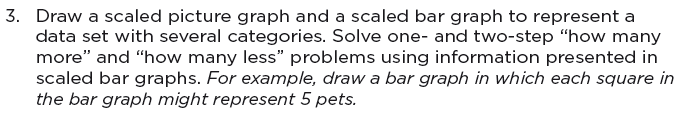 Standard 3.MD.3
[Speaker Notes: Instead of bar charts being “yet another thing to cover,” detracting from focus, the standard is telling you how to “aim” bar charts back around to the major work of the grade.]
Coherence: Link to major topics within grades
Example: Geometric measurement
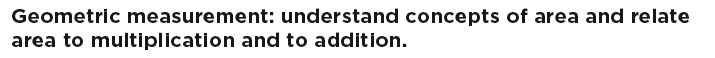 3.MD, third cluster
[Speaker Notes: Another example: Area is not just another topic to cover in Grade 3. It is explicitly linked to multiplication and division in the standards.]
Mathematics:  3 shiftsThe What
Focus:  Focus strongly where the standards focus.
Coherence: Think across grades, and link to major topics 
Rigor: In major topics, pursue conceptual understanding, procedural skill and fluency, and application
The Why: Shift Three  Rigor  In major topics, pursue conceptual understanding, procedural skill and fluency, and application
The CCSSM require a balance of:
Solid conceptual understanding
Procedural skill and fluency
Application of skills in problem solving situations

This requires equal intensity in time, activities, and resources in pursuit of all three
[Speaker Notes: This shift is about the depth of what is expected in the standards, and also about what one should expect to see happening in the classroom, in curricular materials, and so on.]
Priorities in Mathematics
Required Fluencies in K-6
[Speaker Notes: Fluent in the particular Standards cited here means “fast and accurate.” It might also help to think of fluency as meaning the same thing as when we say that somebody is fluent in a foreign language: when you’re fluent, you flow. Fluent isn’t halting, stumbling, or reversing oneself. 

The word fluency was used judiciously in the Standards to mark the endpoints of progressions of learning that begin with solid underpinnings and then pass upward through stages of growing maturity. 

Some of these fluency expectations are meant to be mental and others with pencil and paper. But for each of them, there should be no hesitation in getting the answer with accuracy.]
Mathematical Practices
Make sense of problems and persevere in solving 	them.
	Reason abstractly and quantitatively.
	Construct viable arguments and critique the 	reasoning of others.
	Model with mathematics.
	Use appropriate tools strategically.
	Attend to precision.
	Look for and make use of structure.
	Look for and express regularity in repeated reasoning.
Don’t Bureaucratize
General Notes about Implementation
The CCSS uses an eraser and pen and provides time and space to focus on doing fewer things better
Implementation of the CCSS must be integrated into other efforts of educational improvement, not one more thing
Commit to a small number of metrics that address 
Teacher Practice and Knowledge
Instructional Materials and Resources
Student Work
Resources
www.achievethecore.org
www.pta.org/4446.htm
http://www.cgcs.org/domain/36

http://parcconline.org/parcc-content-frameworks
www.Illustrativemathematics.org
Achievethecore.orgTwitter handle:  @achievethecore
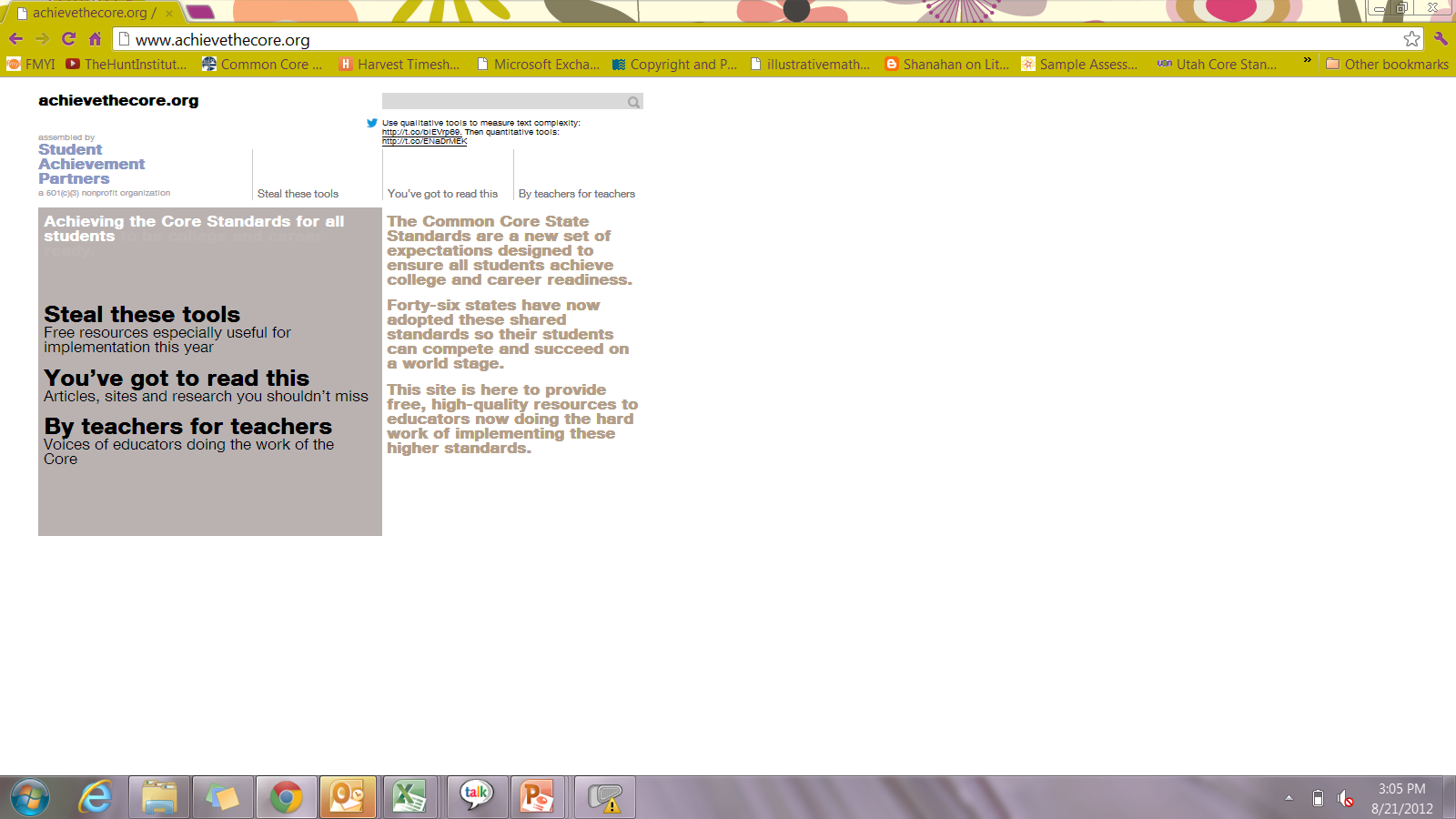 28
PARCC’s Fundamental Advance
PARCC is designed to reward quality instruction aligned to the Standards, so the assessment is worthy of preparation rather than a distraction from good work.
29
PARCC’s Core Commitments to Mathematics Assessment Quality
Focus: PARCC assessments will focus strongly on where the Standards focus.  Students will have more time to master concepts at a deeper level.
Problems worth doing: Multi-step problems, conceptual questions, applications, and substantial procedures will be common, as in an excellent classroom.
Better Standards Demand Better Questions: Instead of reusing existing items, PARCC will develop custom items to the Standards.
Fidelity to the Standards (now in Teacher’s hands): PARCC evidences are rooted in the language of the Standards so that expectations remain the same in both instructional and assessment settings.
30
PARCC’s Core Commitments to ELA/Literacy Assessment Quality
Texts Worth Reading: The assessments will use authentic texts worthy of study instead of artificially produced or commissioned passages. 
Questions Worth Answering: Sequences of questions that draw students into deeper encounters with texts will be the norm (as in an excellent classroom), rather than sets of random questions of varying quality.
Better Standards Demand Better Questions: Instead of reusing existing items, PARCC will develop custom items to the Standards.
Fidelity to the Standards (now in Teachers’ hands): PARCC evidences are rooted in the language of the Standards so that expectations remain the same in both instructional and assessment settings.
31
Other areas of impact
Measures of Teacher Effectiveness
Procurement policies
Publishers’ Criteria for ELA/Literacy
Publishers’ Criteria for Mathematics
32